真生会館 学び合いの会 分科会(2024年)教皇フランシスコの思想 Economy of Francesco 基調論文“Oeconomicae et pecuniariae quaestiones”現行経済金融の様々な問題点Considerations for an Ethical Discernment Regarding Some Aspects of the Present Economic-Financial System現行経済金融システムの諸相に関しan ethical discernmentするための様々な約因全34節を5回に分けて精読
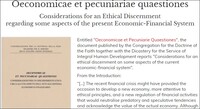 第1章「はじめに」								第1節～第6節
第2章「根本となる様々な約因」					第7節～第17節
第3章「現行の文脈に関して解明された幾つかの事柄」	第18節～第33節
第4章「結論」									第34節
2024年第一回　3月16日：第1節～第9節 　今の時代を生きる私達は、それぞれの人間ペルソナの限られたvisionしか示していない
2024年第二回　5月18日：第10節～第17節　それぞれの人間ペルソナによる或る自発的率先が、何よりも求められている
2024年第三回　7月20日：第18節～第26節  
2024年第四回　9月21日：第27節～第33節　
2024年第五回   11月16日：第34節
経済と金融の形而下代行者が、倫理に関する見当識 (bearings)をどう持てば良いのか、
詳しく具体的に示して欲しいという要望が、彼ら全員から益々多く寄せられている。
lawfulness（形而上法的正当性）且つno intention of tax avoidance(税金逃れの意図無し)
であるbusinessには、国家は課税出来ない。
無冠詞realityにおいては、私達 every oneが、特に、一人一人全てのoneが孤独に留まらなければ、多くのことを成し遂げることができる。市民社会から創出される数多くのassociationsは、この意味で、不可欠な意識と社会的応答責任の宝庫を典型的に表している。
2024.09.21＠真生会館
半訳：齋藤旬
2024.08.14 rev.10g
1
役割を果たす形而上元意の形而下代行者には、内なる生命体[訳註32]が天賦されているはず。
2
2007年夏米国サブプライム住宅ローンに端を発した最近の経済金融危機の世界的拡散展開を起こしたのは、この様な”shadow“の形而下存在が主要な原因の一つだと大半の者が認めるでしょう。
3
この様な投機企図は、この形而下界のoffshore financeで盛んに弄（ろう）されています。そこでは、広く拡散した税金逃れチャネルを通じて、その他様々な形而下合法サービスが提供されています。そして、刑事犯罪で得た資金の洗浄や退避だと明らかには言えないにしても、現行の通常経済システムが提供するgoods and servicesの生産・流通を阻害する要因の一つとなっています。
4
lawfulness（形而上法的正当性）且つno intention of tax avoidance(税金逃れの意図無し)であるbusinessには、国家は課税出来ない。
5
様々な税を一度に課すことは、それがもしもequal（平等）となるならば、the wealthの平等化と再分配という一つの基本機能を、様々なニーズと補助を必要とする人々に対して効果的に及ぼし、結果、実経済の投資と成長のサポートとなる。[訳註38]。
6
これら全てが、実経済のgoodな機能に深刻なダメージを与える一方で、社会構造が今日形成されたままでは倫理的観点から全く受け入れ難いことを示しています。
7
結局offshoreシステムは、経済面で低開発なcountryのpublic debtを更に悪化させることに終始する。
8
生活必需品を調達する日々の営みである買い物も、市場が提供する様々な製品の中から行う選択権行使の一形態、即ち、多くの場合無意識に行うgoodsを選ぶ選択権行使の一つなのです。もしかしたらその生産は、基本的人権の侵害が当り前になっているsupply chainsを通じて行われているかもしれません。あるいは、如何なる犠牲を払ってでも持分保有者の形而下益を求める、それ以外は関心がないという倫理を持つcompaniesが生産しているかもしれません。
9